顔合わせのしおりの書き方・作り方は
　　　　こちらの記事でも紹介中！　　 

両家顔合わせを成功に導く！「しおり」ってどんなもの？内容・文例・かんたん作り方までご紹介
https://www.niwaka.com/ksm/radio/betrothal-meeting/program/base/11/
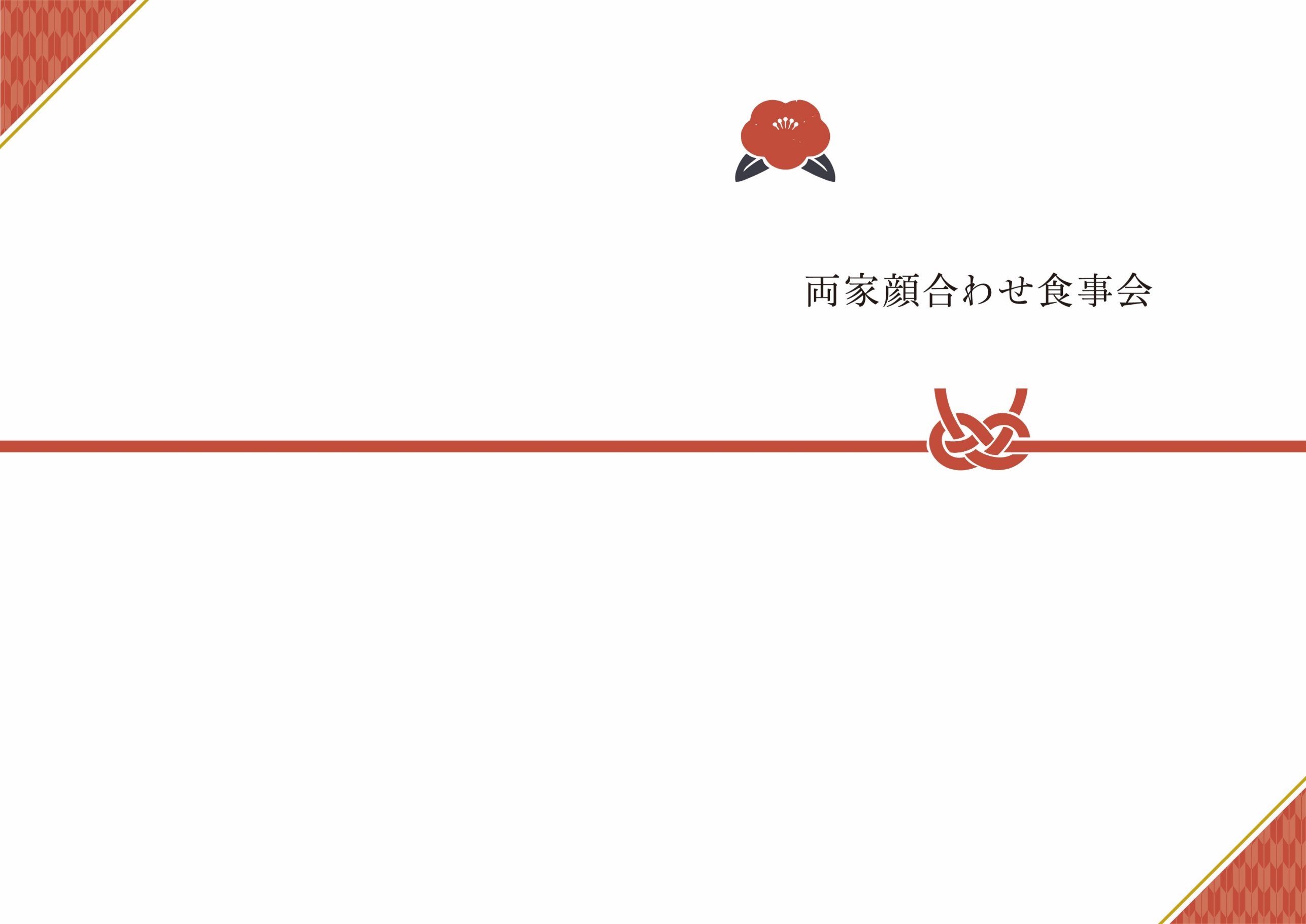 印刷するときは両面印刷で！
　用紙のサイズはA4がおすすめです
　余白なしにすると綺麗に仕上がります
佐藤家
鈴木家
両家の家名
を入れてください
2024年 5月 5日
KSMホテル レストラン結
・食事会の日付
・食事会の会場
を入れてください
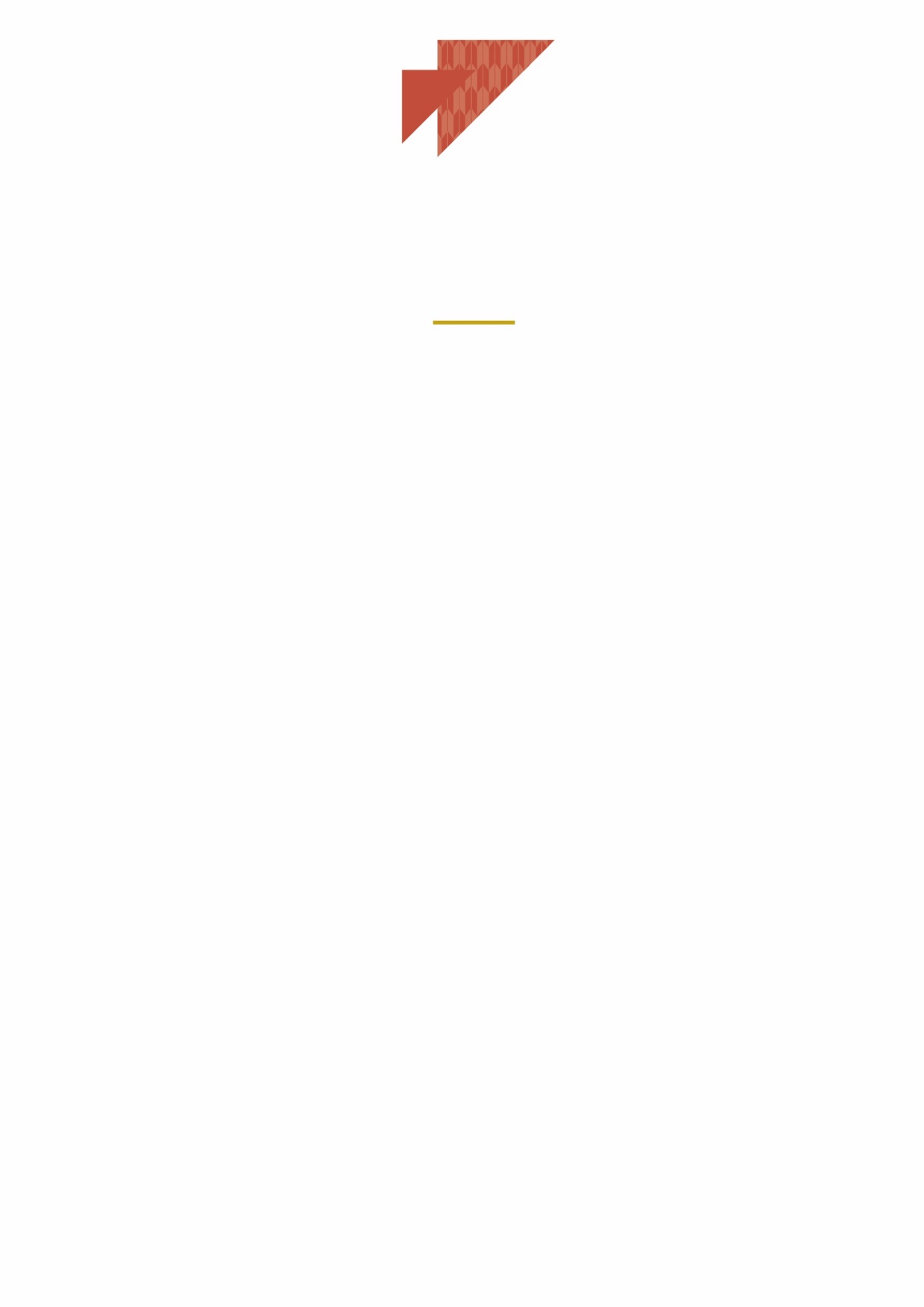 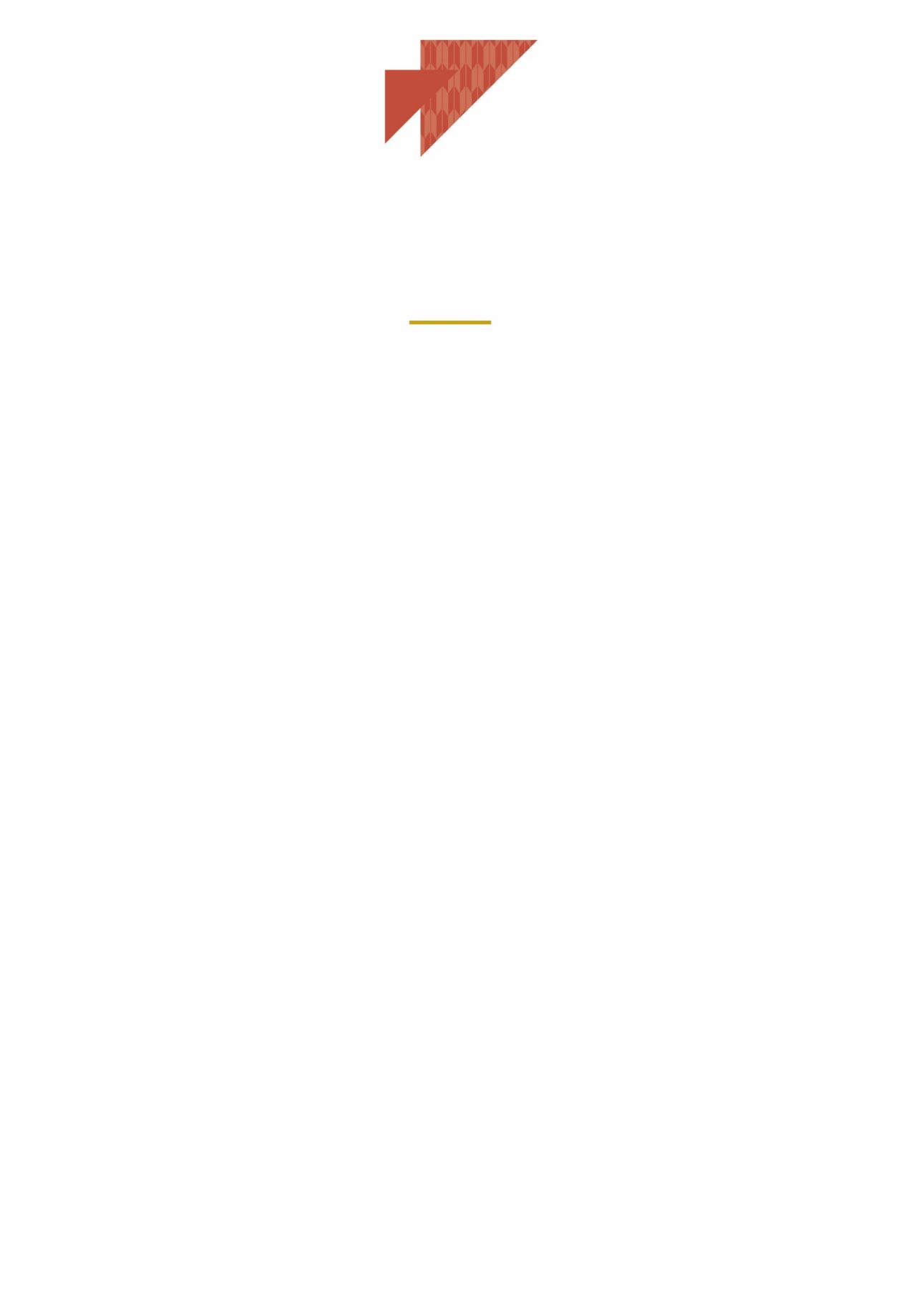 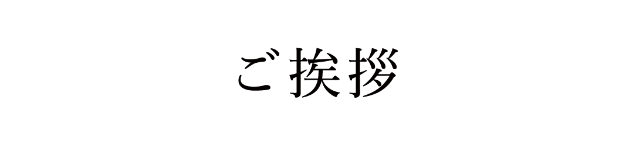 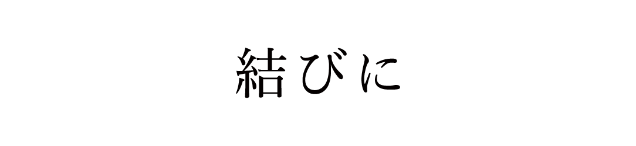 挨拶文はこのままでもOK

オリジナルの文にしたい
場合は自由に編集して！
本日は私たちふたりのために
お集まりいただき
誠にありがとうございます

婚約にあたり お互いの家族を紹介し
親睦を深めたいと思い
このような場を設けさせていただきました

短い時間ではありますが
素敵な時間になれば幸いです

どうぞよろしくお願いいたします
本日はお集まりいただき
誠にありがとうございました

両家のみなさまのおかげで
このような良き日を迎えることができました

未熟なふたりではありますが
これからも温かく
見守っていただければ幸いです

今後とも末永いお付き合いのほど
よろしくお願い申し上げます
お二人のお名前を
入れてください
顔合わせ食事会の
開催日を
入れてください
真一	彩香
20XX 年 XX 月 XX 日
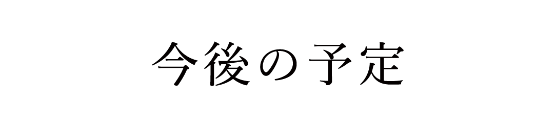 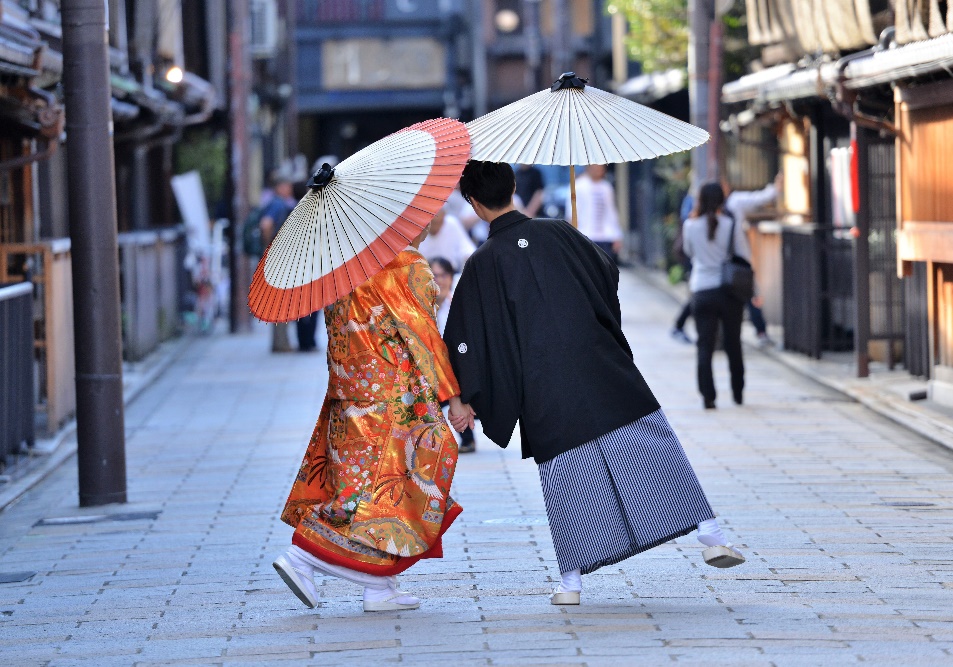 お二人の
お気に入りの写真を
入れてください！
今後の決まっている予定を
入れてください

日にちが決まっていなければ
「○月ごろ」でもOK
5月26日
7月7日
9月30日
11月11日
引っ越し
入籍
前撮り
結婚式
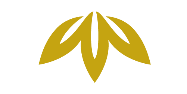 両家の住所やふたりの
連絡先を記入してください

どこまで書くかは両家で相談して！
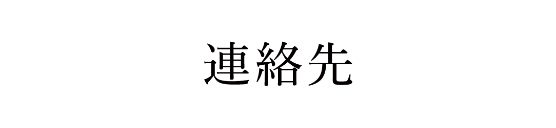 佐藤家
鈴木家
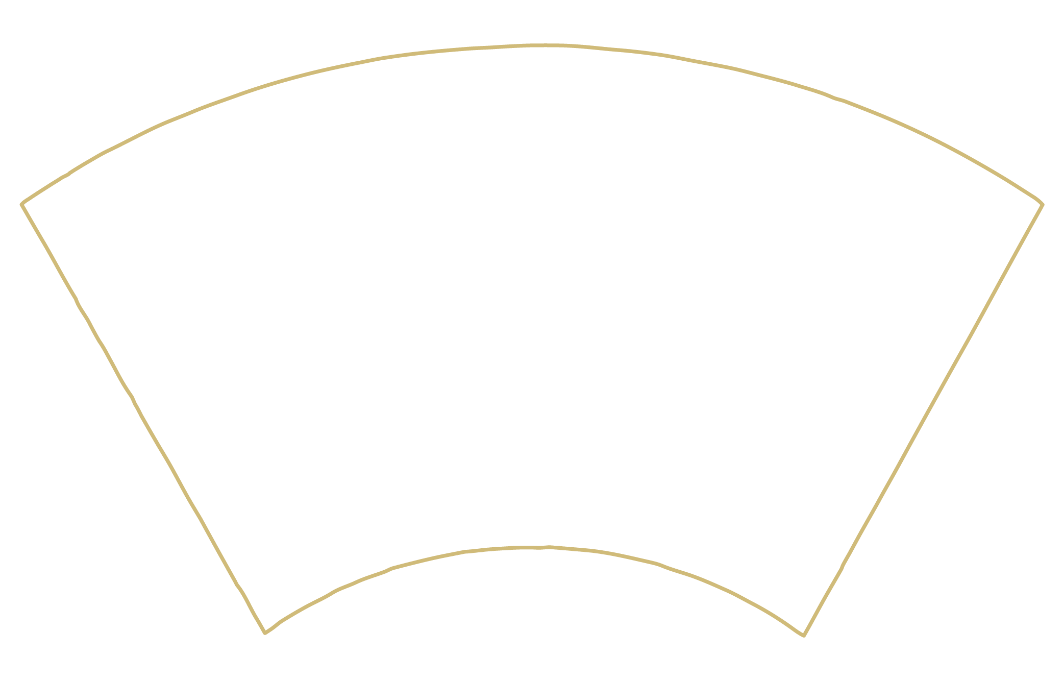 〒600-0000
京都府京都市中京区○○○1-2-3
075-123-456
〒600-0000
京都府京都市中京区○○○1-2-3
075-123-456
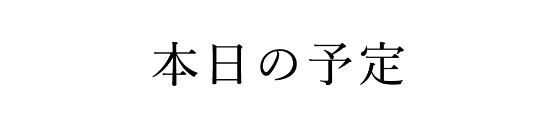 顔合わせ食事会の
プログラムを入れてください

項目を増やしてもOK
はじめの挨拶

両家挨拶

記念撮影
乾杯

会食・歓談

結びの挨拶
真一
彩香
090-1234-5678
s-sato@email.com
LINE:shinichi0710
090-8765-4321
ayaka55@email.com
LINE:ayaka55
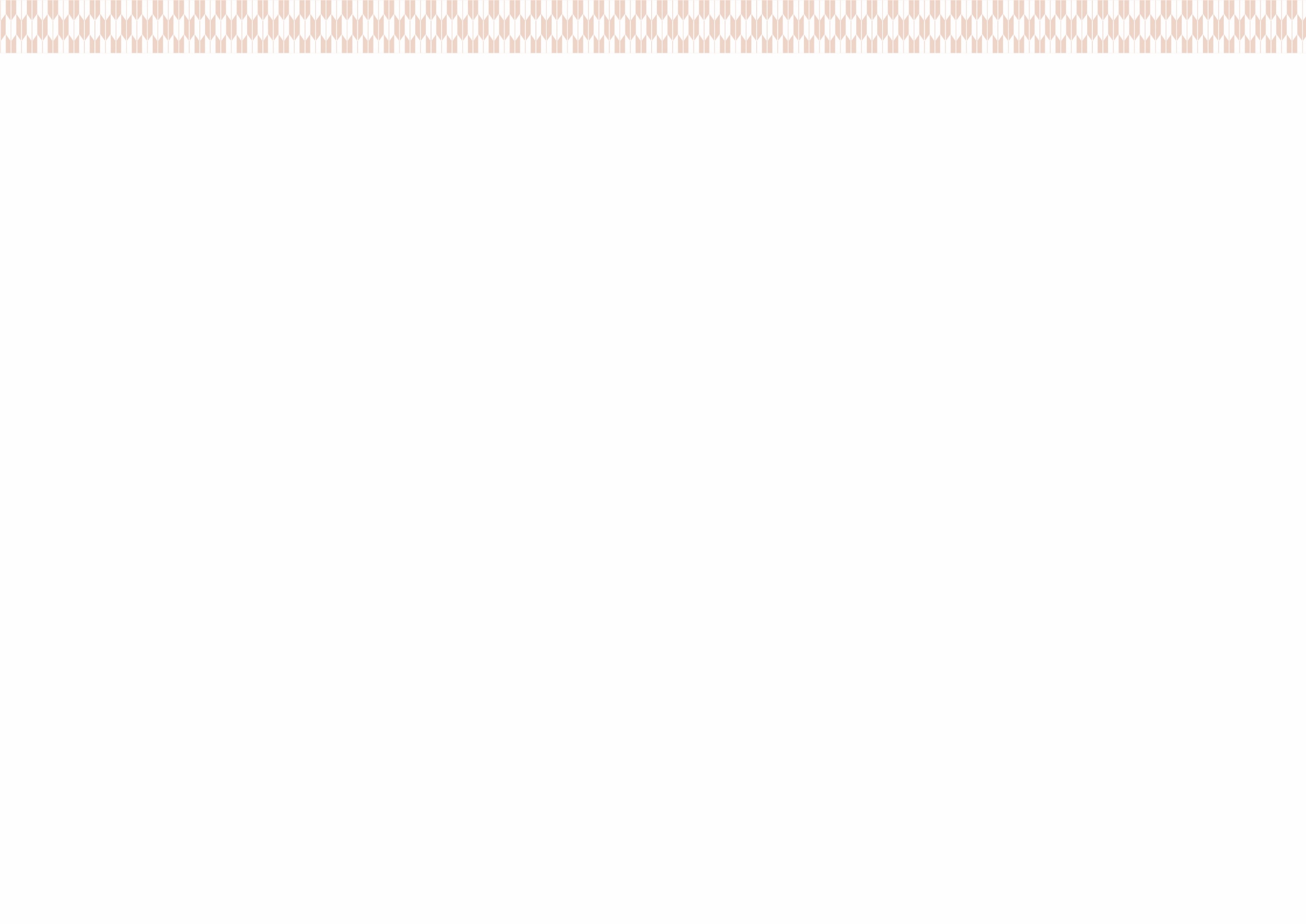 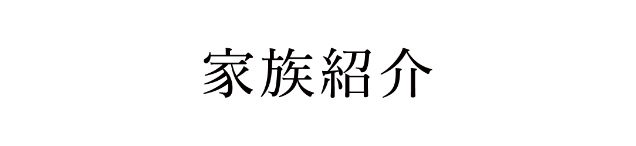 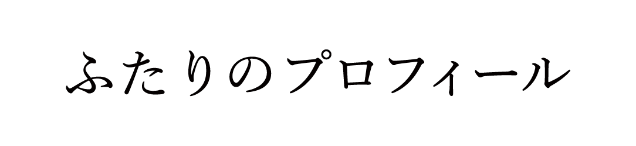 お二人の顔写真やイラストを入れてください
お互いの家族の
顔写真やイラストを
入れてください
佐藤家
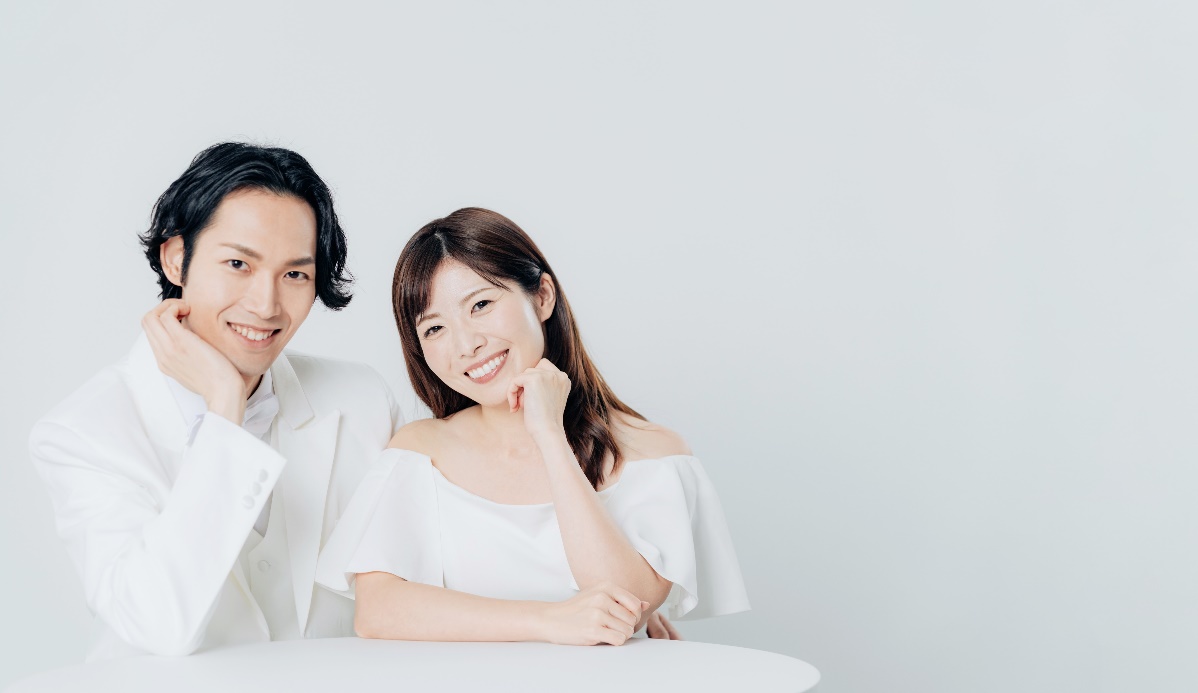 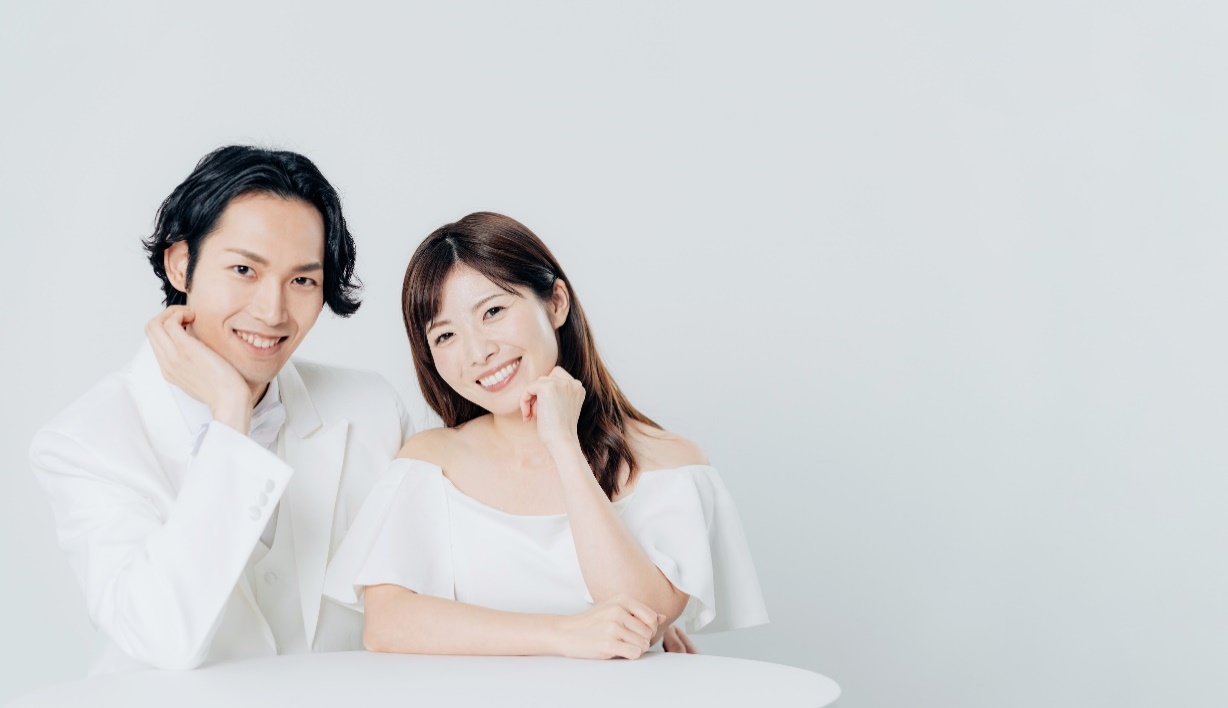 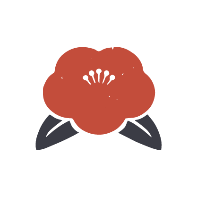 母 恵美 (えみ) 
1971年生まれ
神奈川県出身  
ピアノ教室の先生
父 信二 (しんじ)
1968年生まれ
埼玉県出身
趣味は海釣り
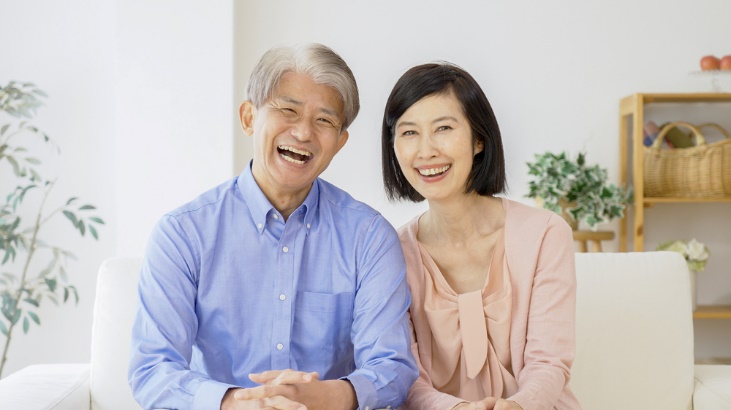 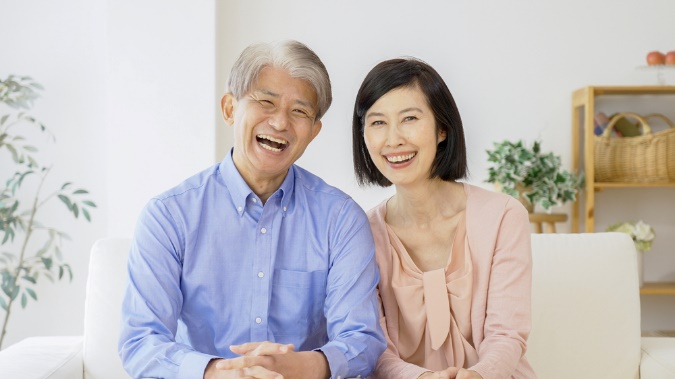 お互いの家族の名前や
生まれ年、出身地や趣味などの
簡単なプロフィールを
入れてください
名前
鈴木 彩香
(すずき あやか)
佐藤 真一
(さとう しんいち)
お二人のプロフィールを
入れてください

項目は変えたり増やしたり
してもOK！

お互いの家族に
親しんでもらえるような
内容にできると◎
次男 颯太 (そうた)
1999年生まれ
フレッシュな
新社会人
長女 由美 (ゆみ)
1992年生まれ
百貨店の美容部員
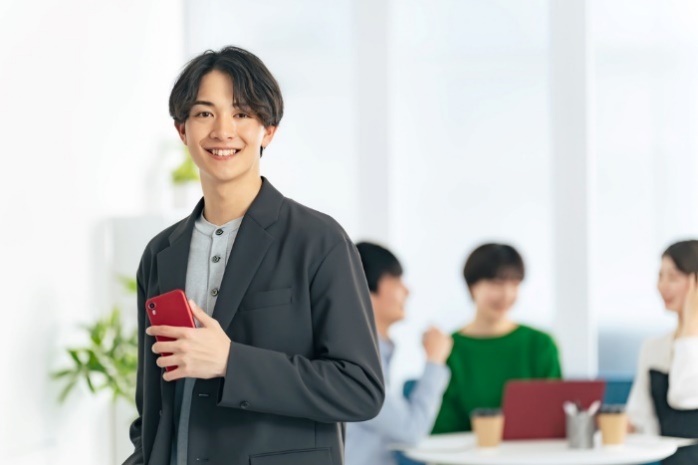 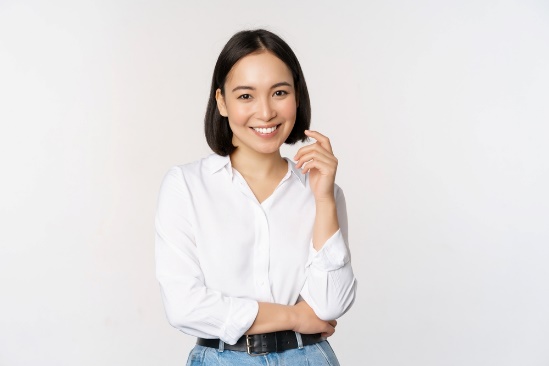 生年月日
血液型
出身地
趣味
好きな食べ物
1998年 8月20日
A型
東京都
料理・旅行
麻婆豆腐
1995年 7月10日
A型
埼玉県
読書・居酒屋巡り
オムライス
鈴木家
父 英治 (ひではる) 
1969年生まれ
神奈川県出身
ラグビー大好き
母 裕子 (ゆうこ) 
1973年生まれ
東京都出身
呉服店勤務
着付けは任せて！
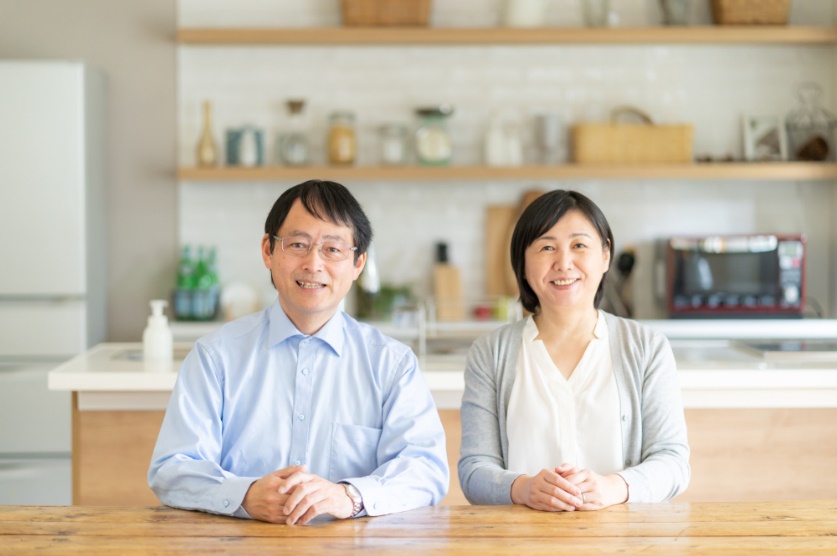 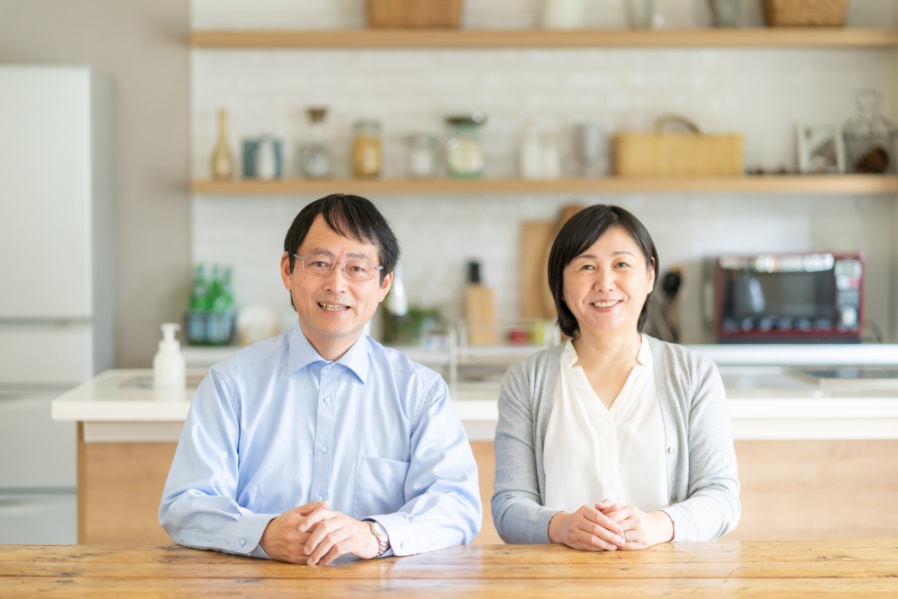 幼少期の
エピソード
自然が好きで
外で遊びまわる活発な子
今でも年に10回は登山に
行くほどアクティブ
小学生の時の読書感想文
コンクールで優秀賞
以来本が好きで
現在は出版社に勤務
家族へのメッセージ
などを書き込む
フリースペースとして使って！
お互いの家族の名前や
生まれ年、出身地や趣味などの
簡単なプロフィールを
入れてください
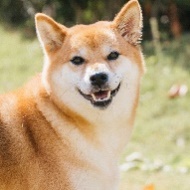 三女 ハナ
2017年生まれ
いつもわんぱく
ムードメーカー
長女 晴 (はる)
1994年生まれ
WEBデザイナー
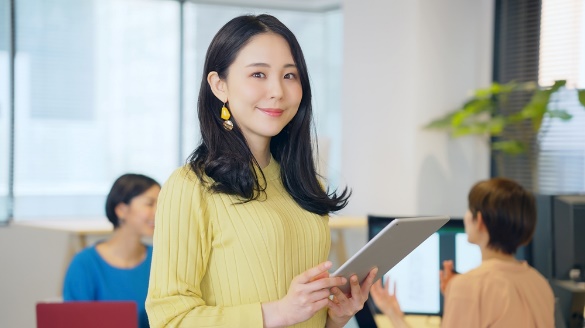 家族へのメッセージなどを書き込むフリースペースとして使ってください